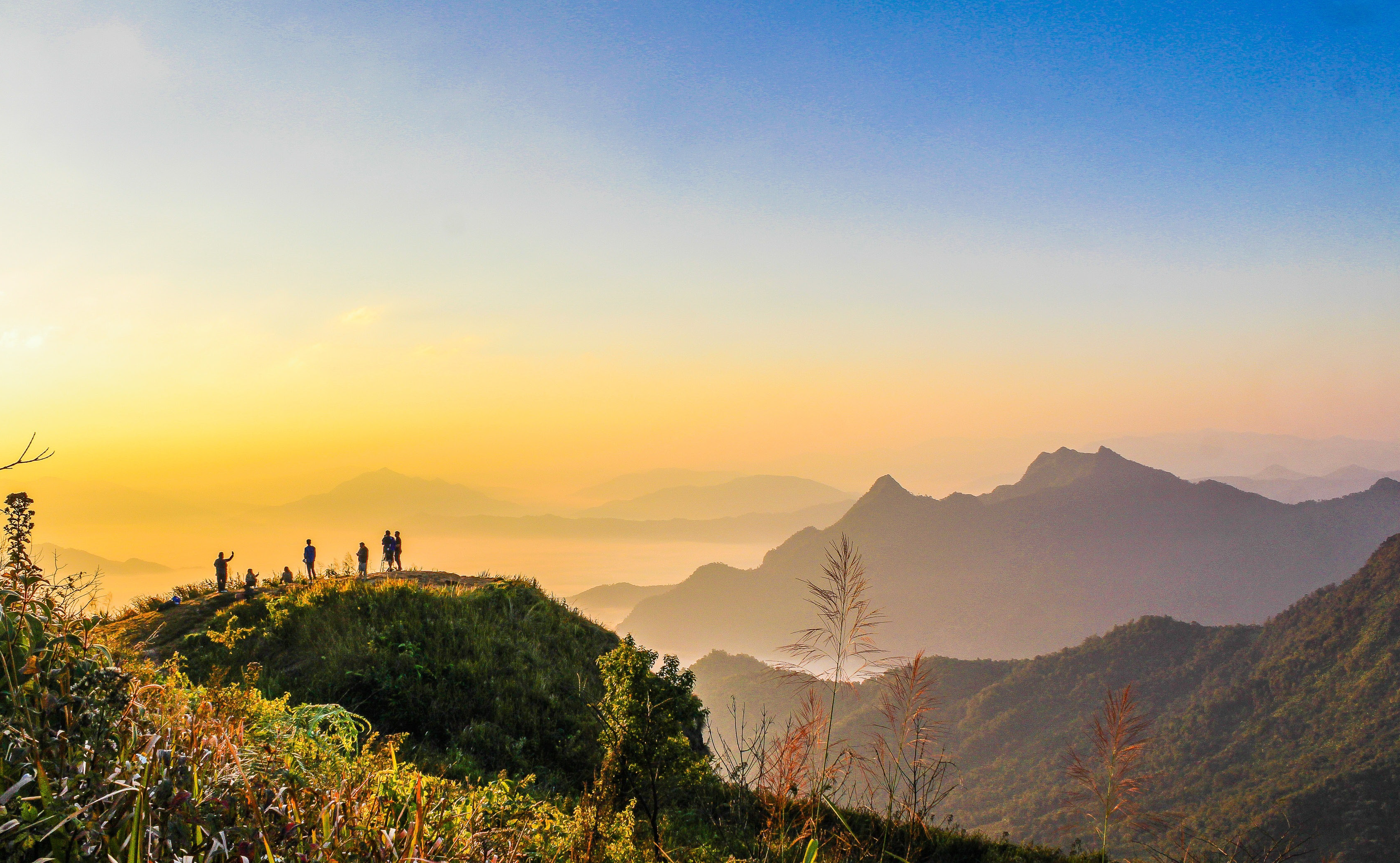 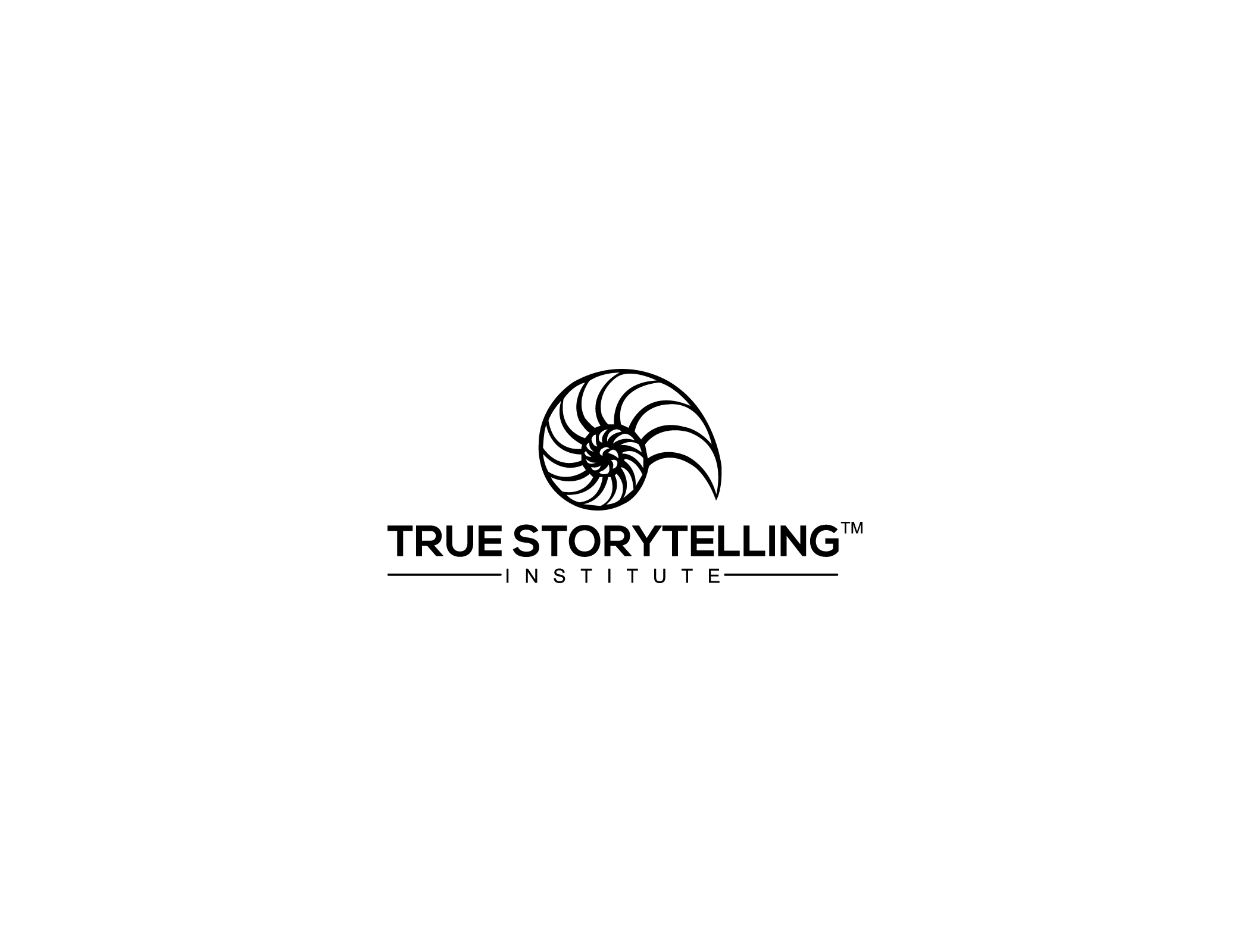 TRUE STORYTELLING
 Train-the-Trainers
           Level II
<number>
[Speaker Notes: Just go over this slide]
True Storytelling Institute
PRE-SESSION WEEK #3 
“Plotting” & BETS Antenarrative process 
“COFFEE in the LOBBY”
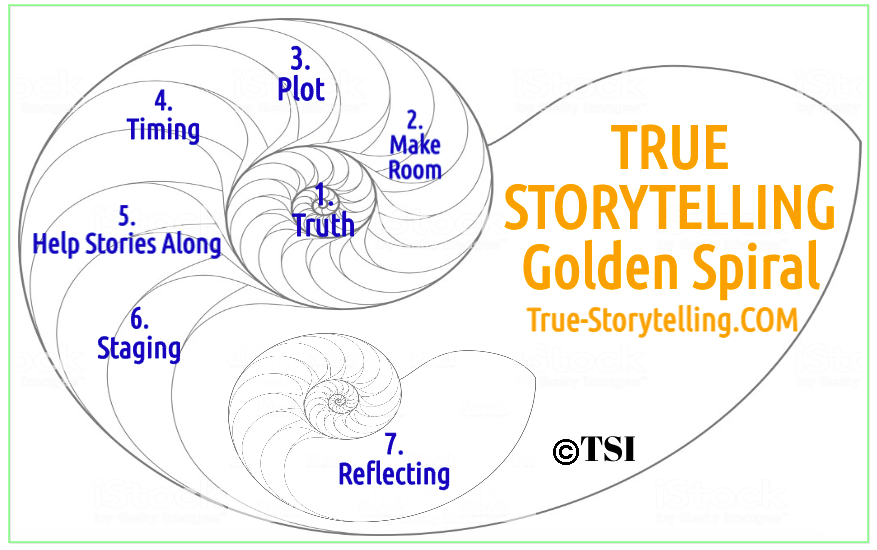 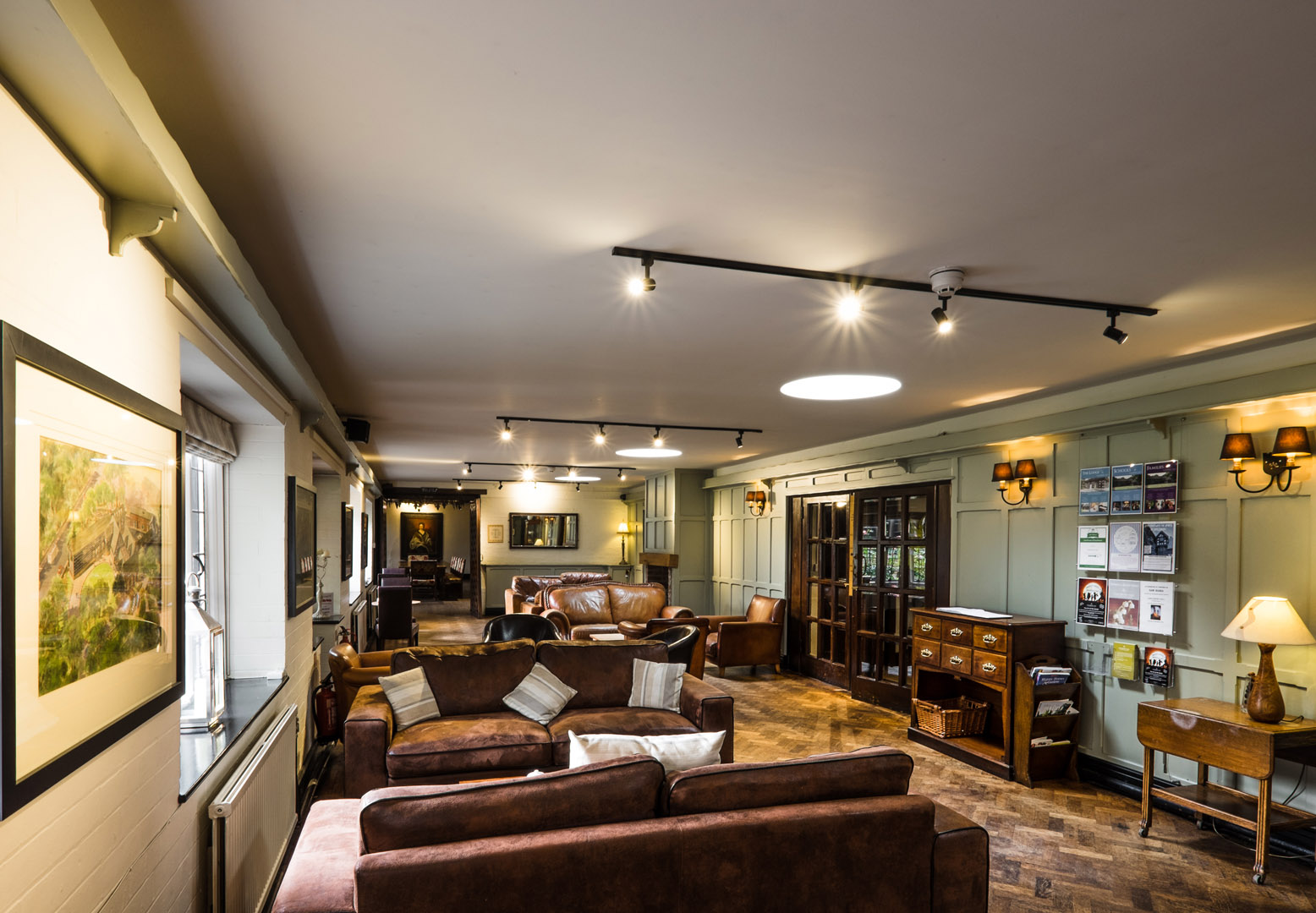 Welcome and ROADMAP: Jens
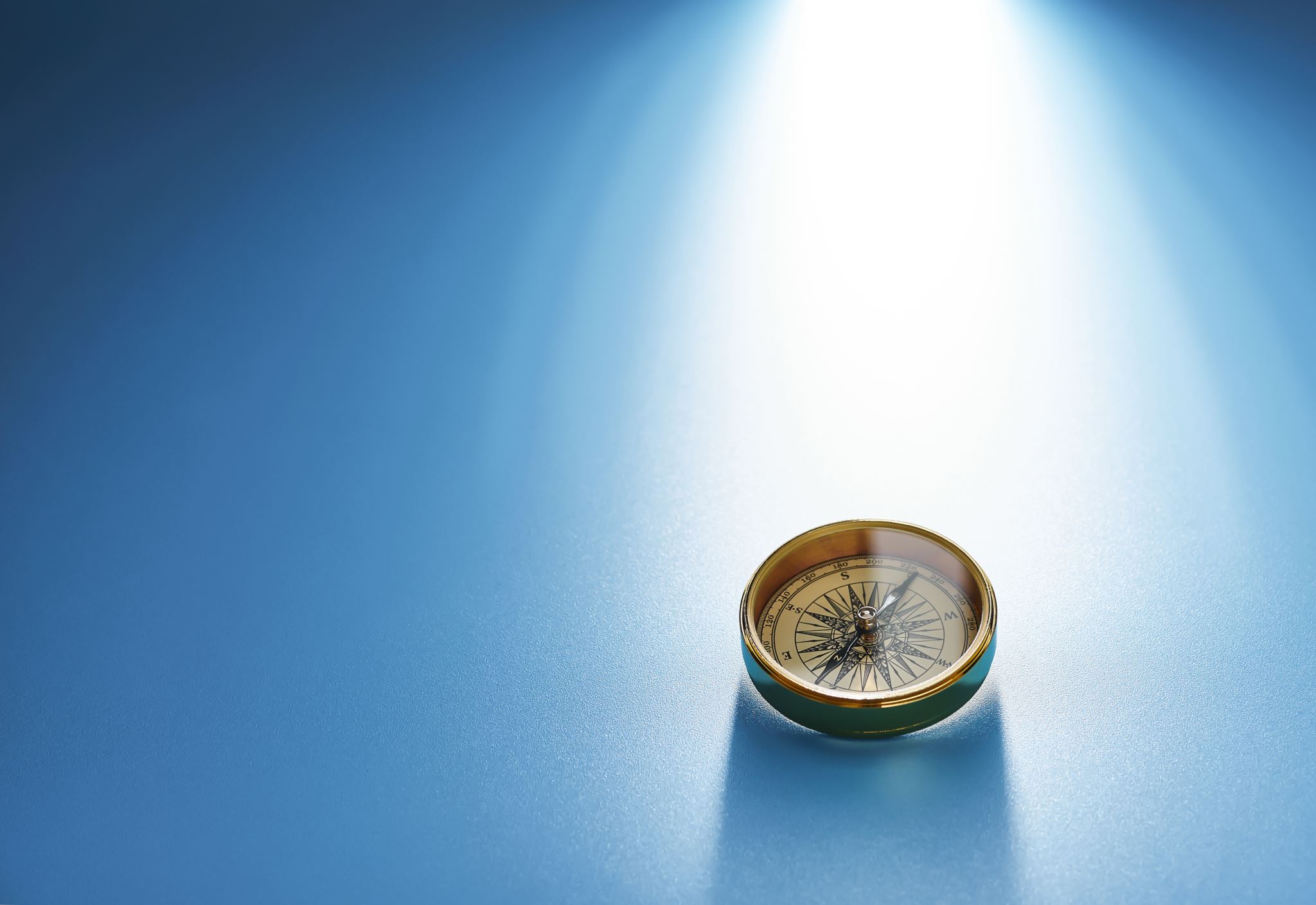 Last Week: 
Principle 2 Making Room

This week: 
Principle 3 Plot & Bets

and
Nuts and Bolts
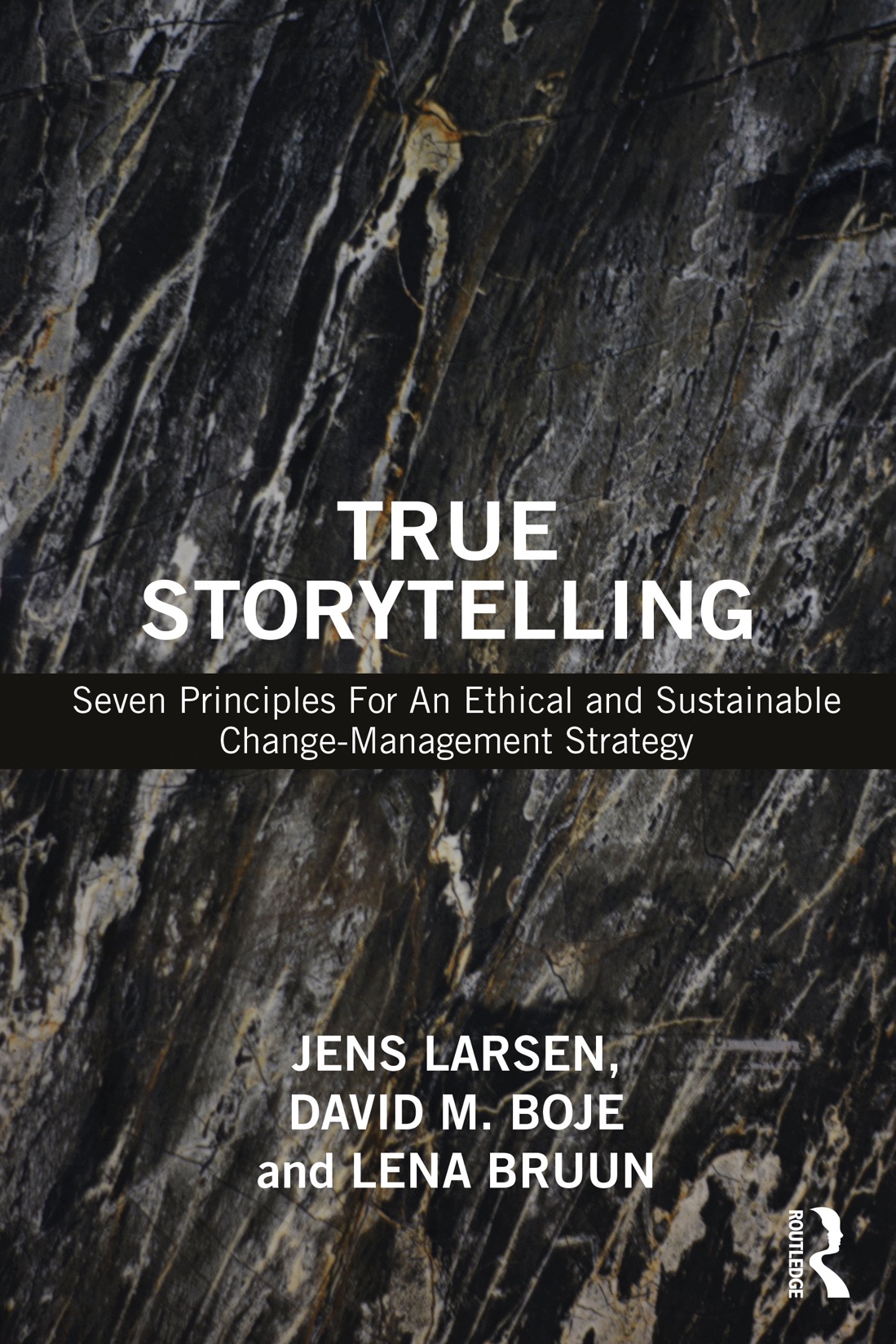 STRUCTURE FOR TODAY: Jens
PART I Check-in of Group Members; Roadmap:  Jens  
PART II Nuts and Bolts of Training: Grace Ann
PART III Introduce Principle 3 Plots: Lena 
PART IV Antenarratives of Principle 3 Bets, Q&A:  David
PART V More Principle 3 Plots: Lena  
PART VI Breakout, Debrief: Lena
PART VII Homework: Jens
PART VIII Post-Discussion, Q&A: Jim
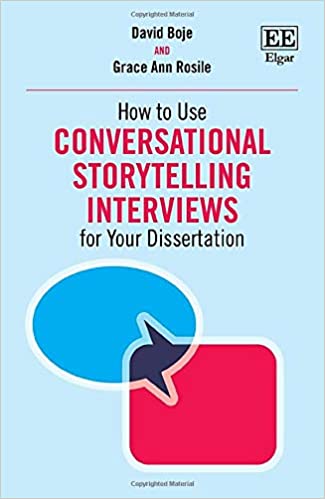 Jens
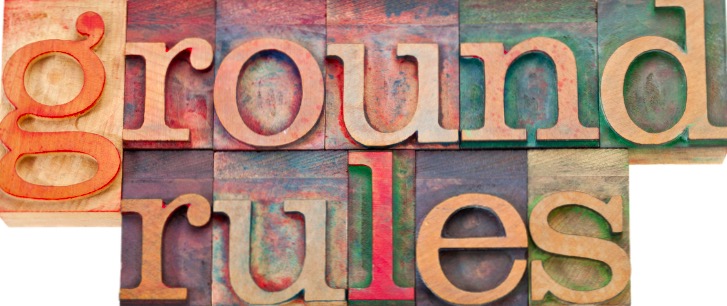 Please bring a notebook and pen/pencil to each session.
Use the “Gallery View” so you can see each other while viewing Powerpoint.
Please do not give advice to others or use ‘should’ statements for self or others.
Speak more from the heart than from the head 
Laser in, be concise, and share only one story instead of several.
CONFIDENTIALITY: Do not tell someone else’s story. Please DO NOT record any session of the presenters or the participants.
Please use Chat ONLY when asked to do so. Avoid “side talk.”
Please attend all sessions. If you must miss one, contact us so we can help you to catch up before you return.
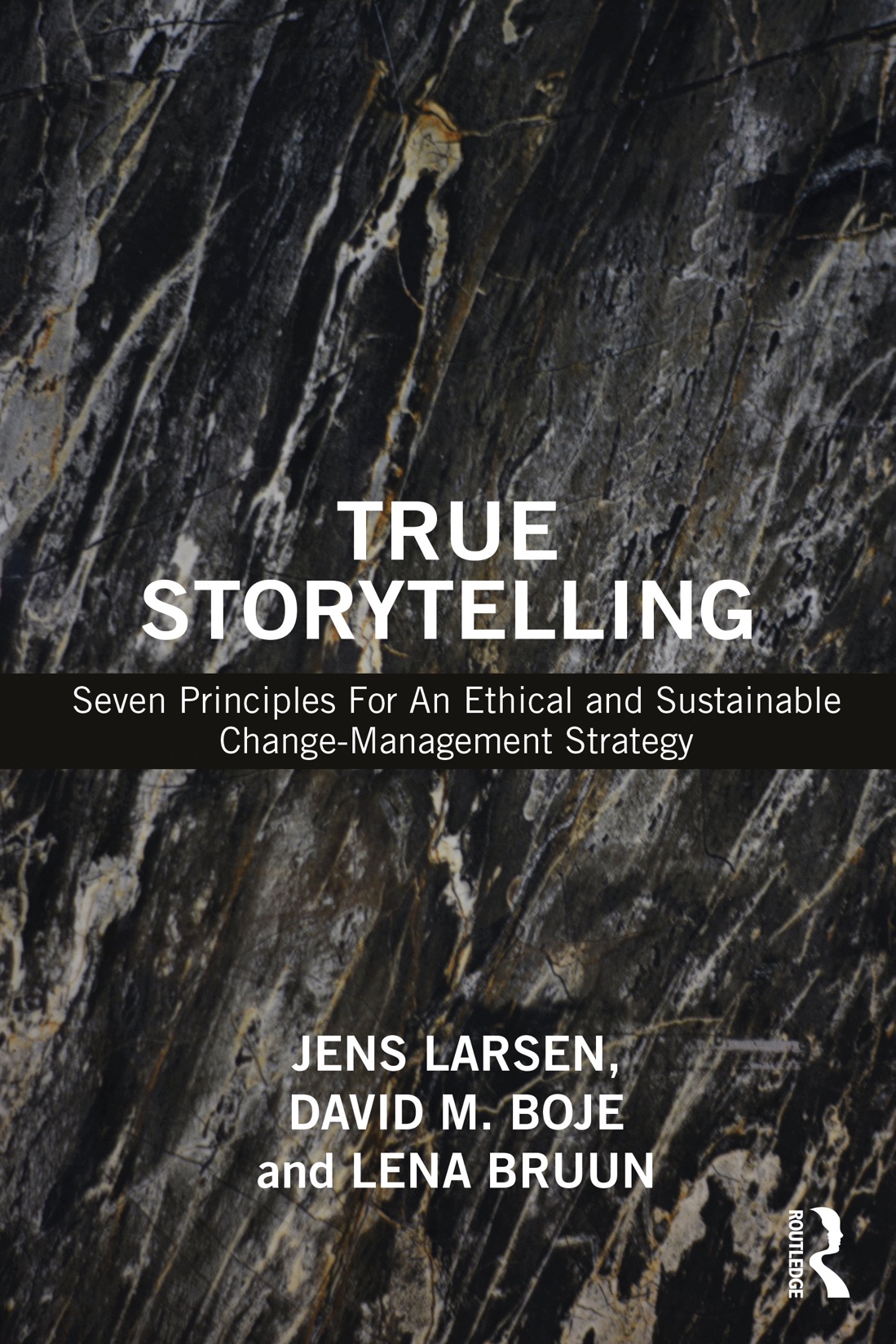 Jens – Last Session’s Homework
Last Week’s Homework: Storyboard
What did you learn?
How can you use storyboard as a trainer?

Principle 3: Plots and the BETS Process
“You must create stories with a clear plot, creating direction and helping people prioritize.”
BETS are made by people and organizations
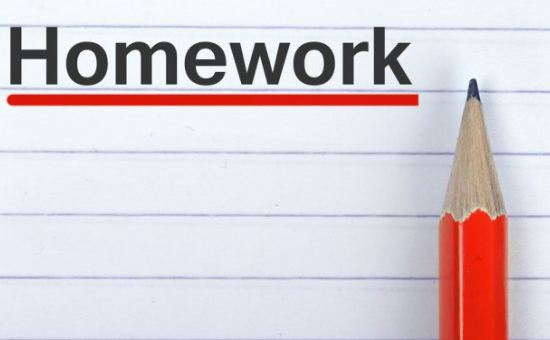 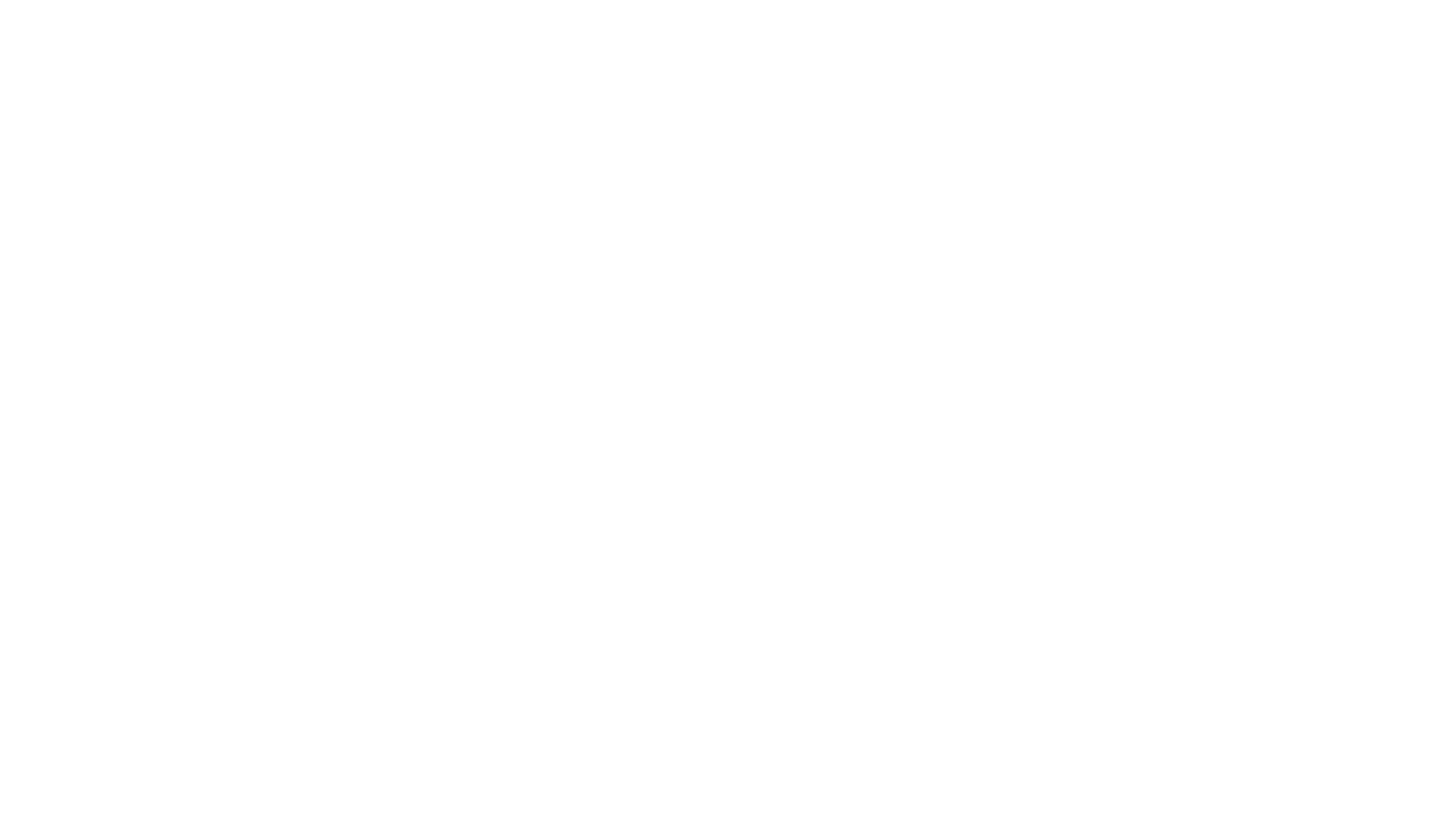 Session 3 TRAINING NUTS and BOLTS: Grace Ann

LAST WEEK: Break-out Groups
	-Last week’s post session
	-Alternative Introductions

THIS WEEK: MORE on Break-out Groups 
	-Activity: You are in charge
	-Instructions: numbers, turns, timing, question(s)
	-Modeling: do’s and don’ts
	-Sitting In/Observer roles: silence or their words
	-Debriefing: emotions, results, frameworks
 	-Homework applications of concepts
	-Privacy
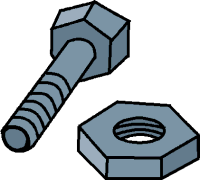 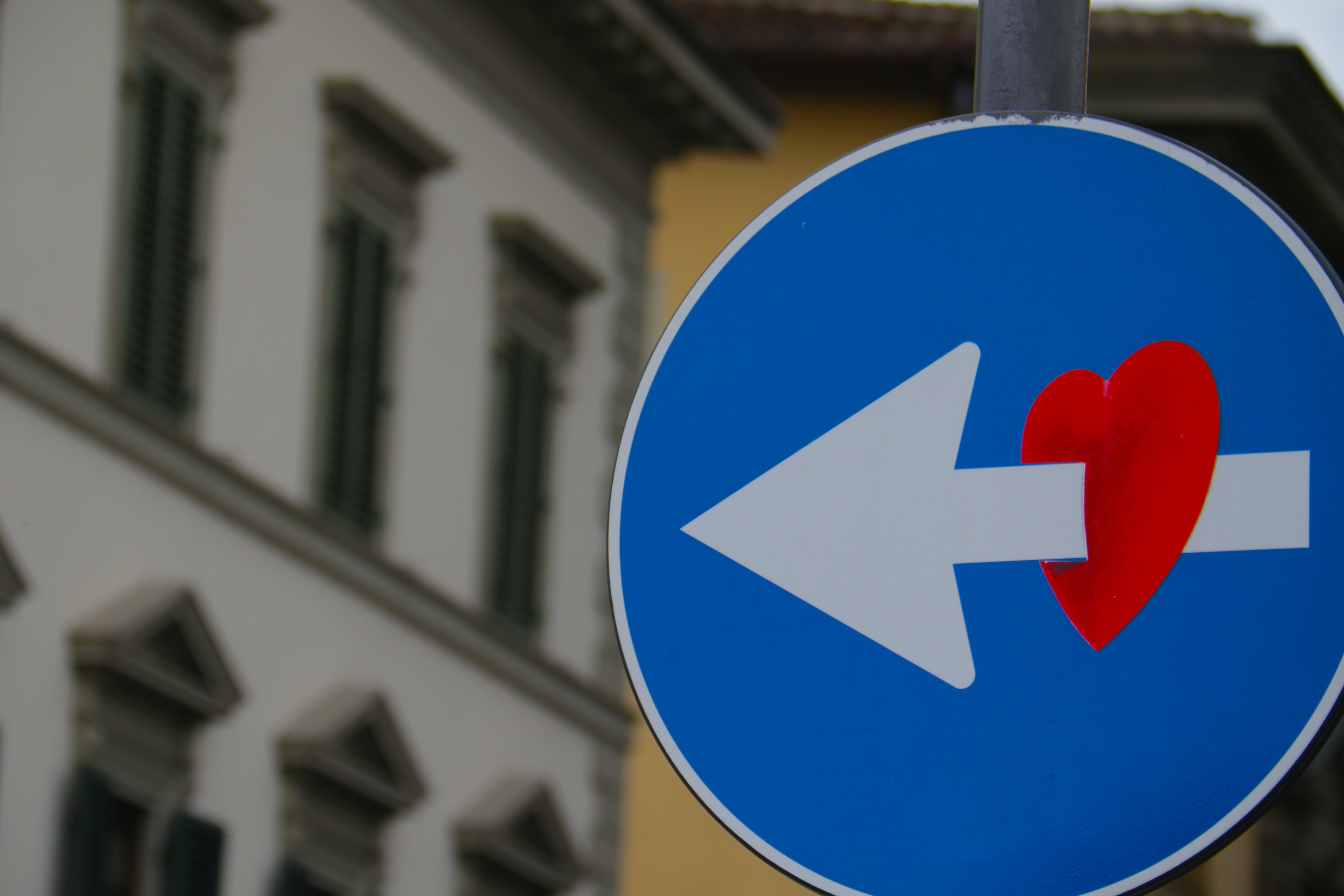 Principle 3  PLOT
You must create stories 
with a clear plot 
creating direction 
and helping people prioritize
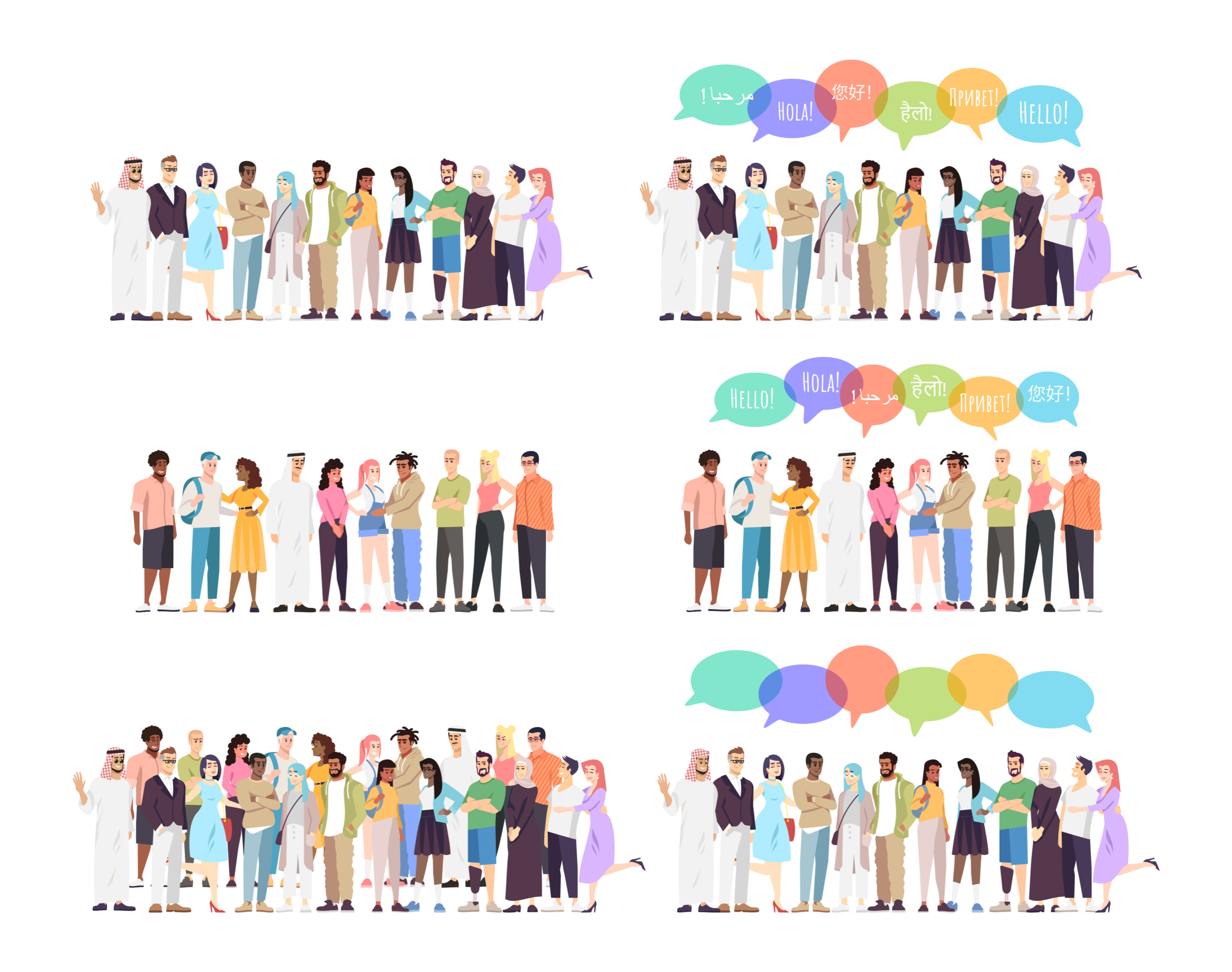 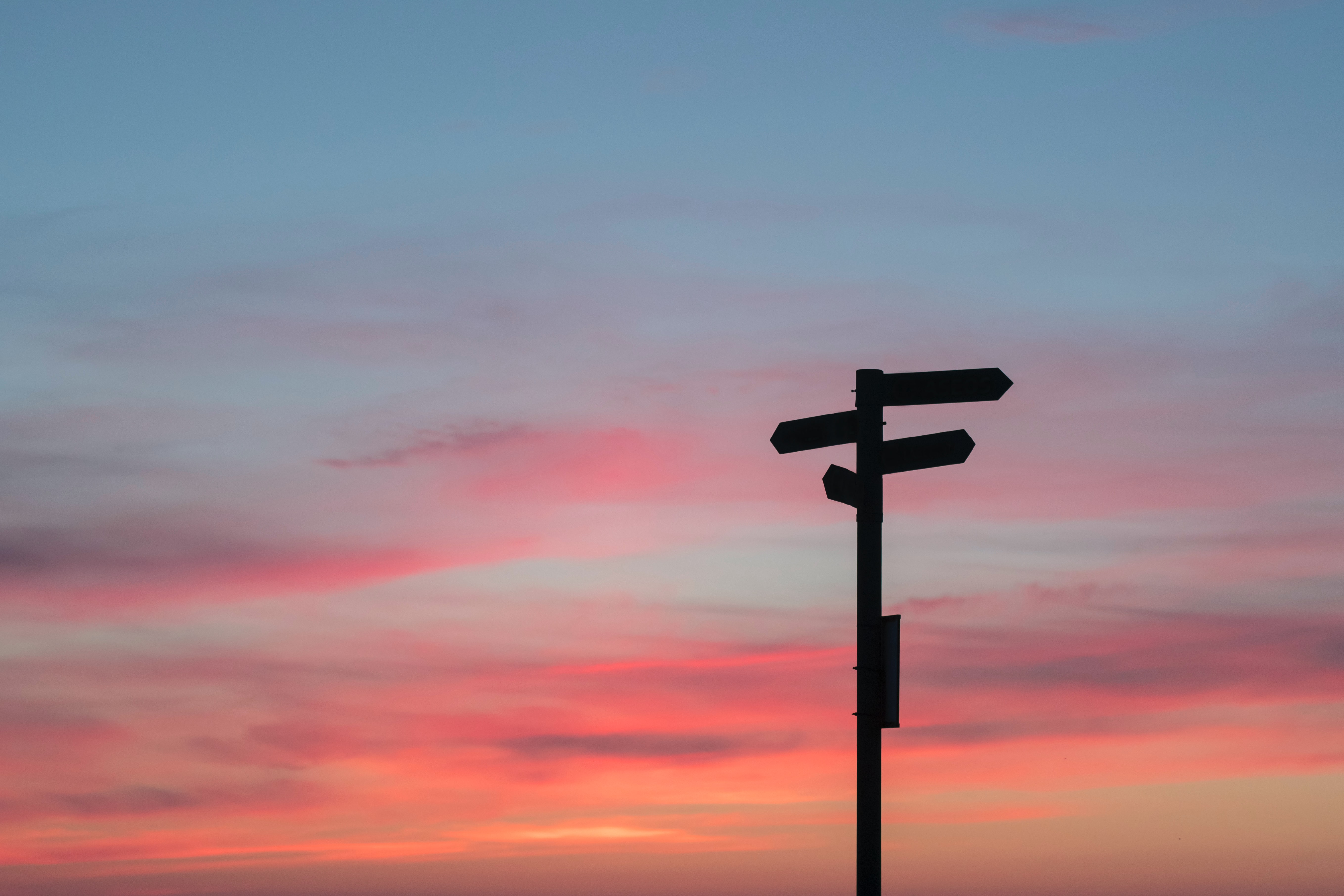 A GOOD PLOT SHOULD:
Create STRATEGIC DIRECTION
Embrace different stories
INVOLVE PEOPLE in finding the little wow moments already present in the future. 
Light THE GLOW, create commitment
Answer The big WHY; WHAT GAME DO WE PLAY?
Use HEART language
Provide bets on the future
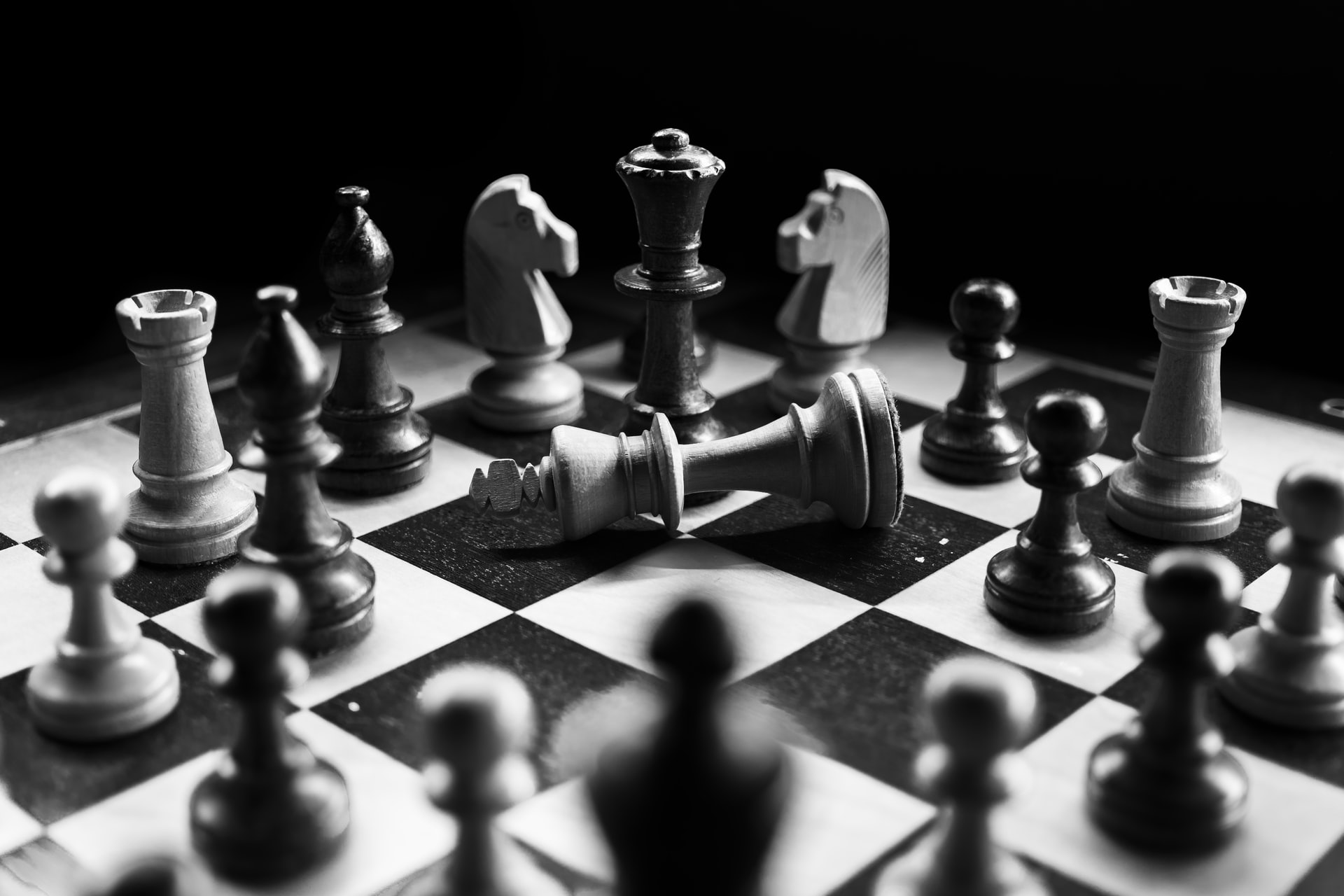 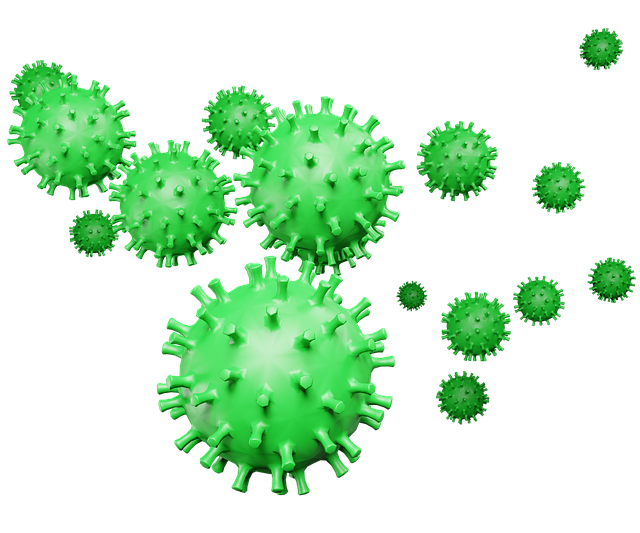 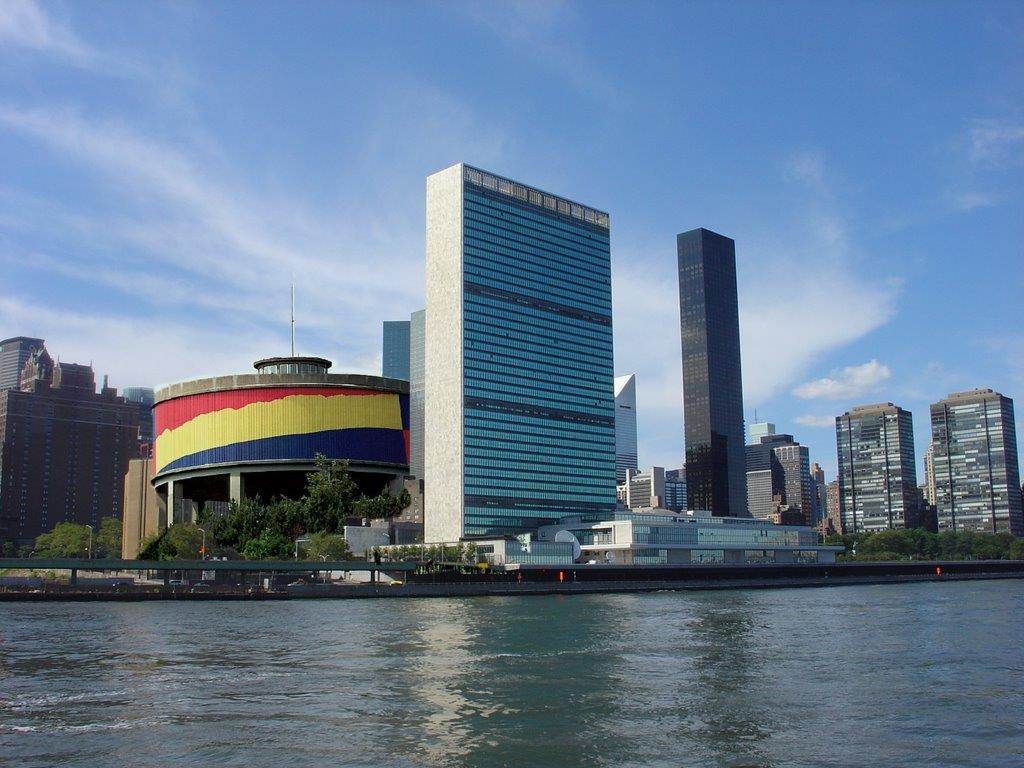 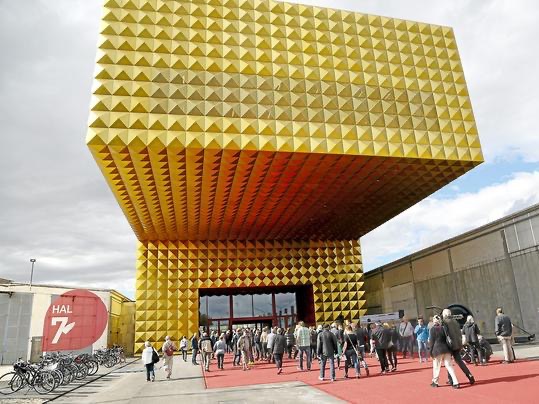 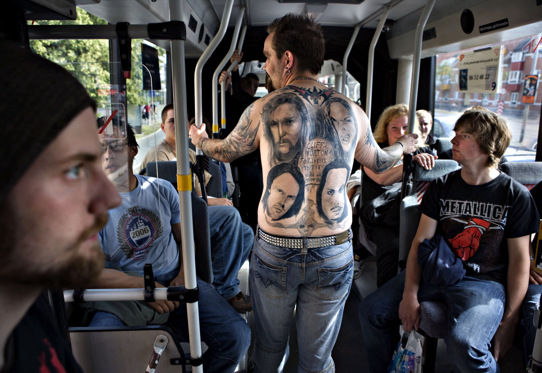 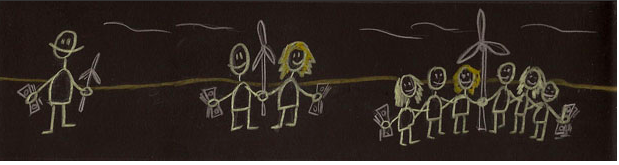 Examples
Principle 3: You must create stories with a clear plot creating direction and help people prioritize
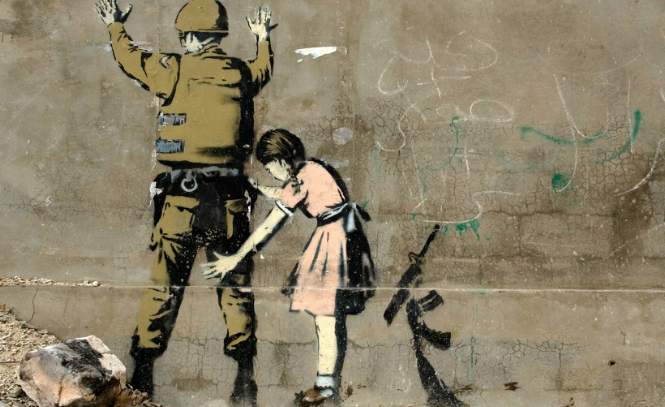 We are ready to plan new future that is a PATTERN BREAKER from Past

We want a good plot that is TRUE STORYTELLING
It has Beginning, Middle & End to be Clear Direction
It tells WHY we are doing this
Best Plots have a TWIST, what Roland Barthes calls “PUNCTUM”
& the GAME being played “STUDIUM”
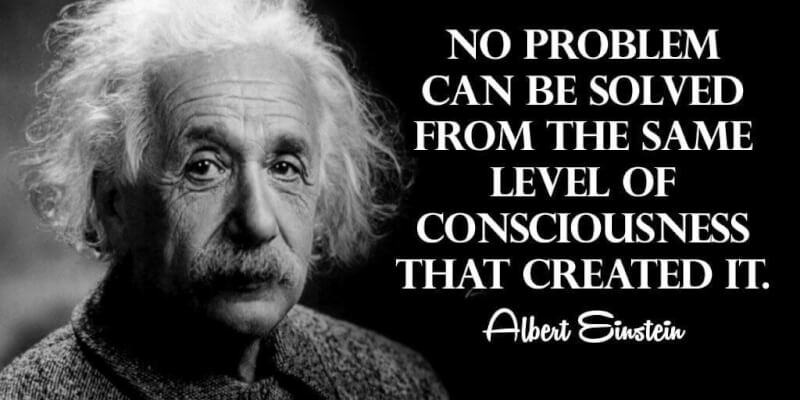 11
[Speaker Notes: In change people grasp for a narrative plot with clear why. A Punctum helps this. 
Lars Bo H. presentation in Aalborg May 19 2018 spoke of the WHY in plot.]
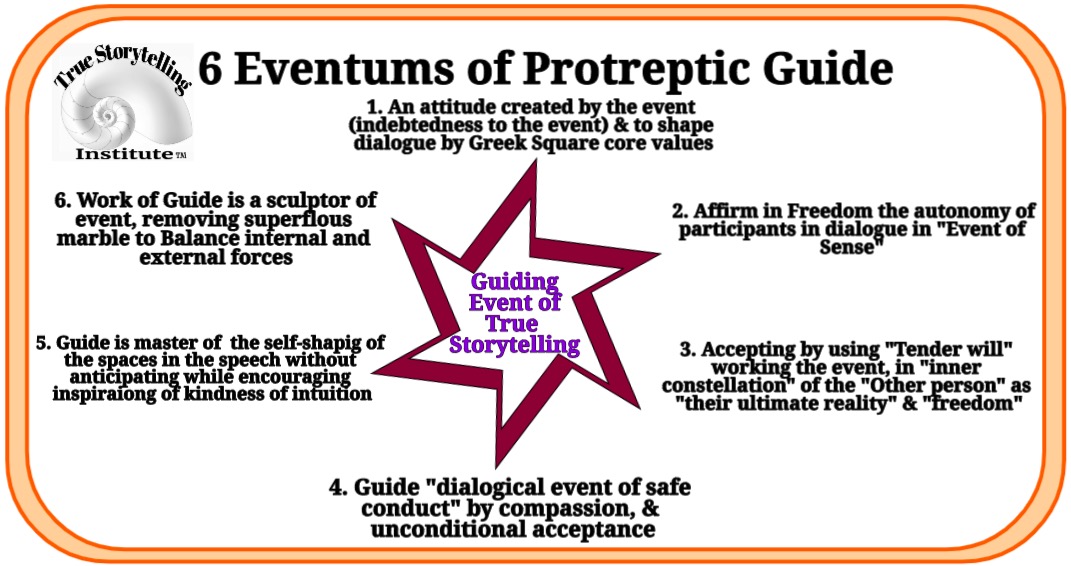 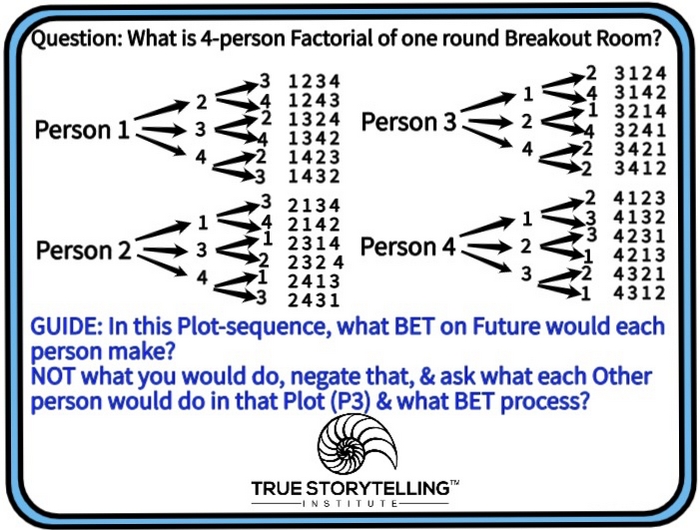 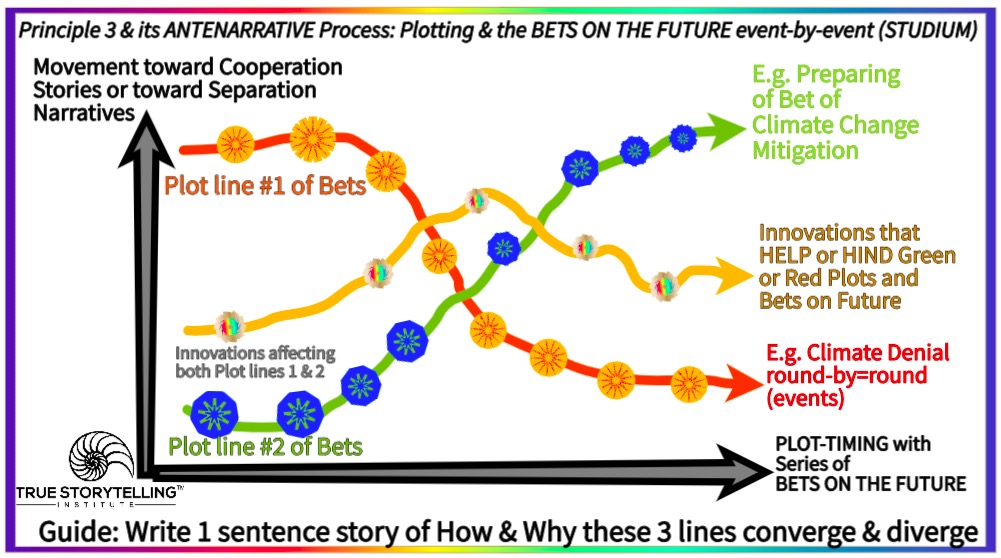 [Speaker Notes: Adapted from Bill Sharpe’s (2013) Three Horizons book]
The ‘New’ 4 HEARTs Tool
Old 1 Principle=1 Process Tool
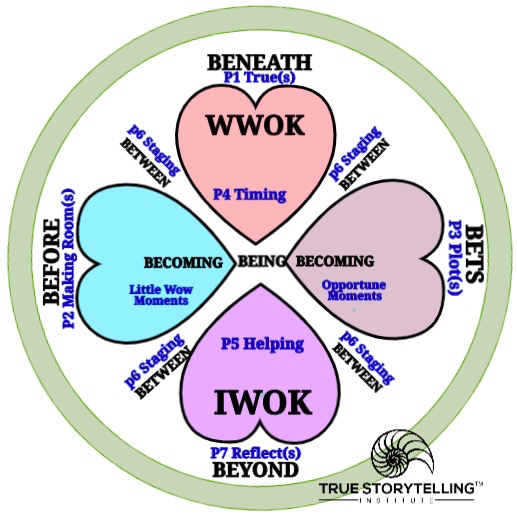 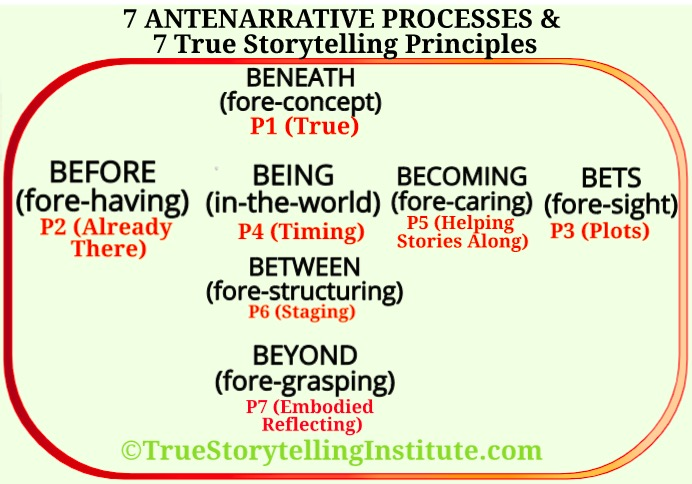 The Story of Four PLOTS (P3) and their BETS on the Future – 4 Capitalisms Playing Chess with the World
QUESTION: Is 4 Player Chess a linear GAME? Or Is it cycle of turn taking?
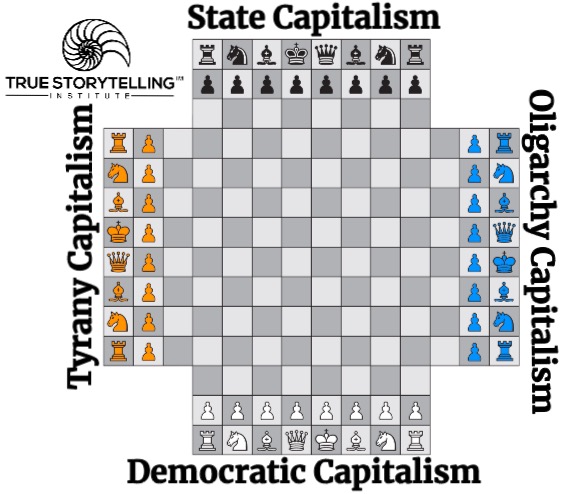 There are 4 capitalism playing chess.  Each team places their bets and plots to win the center space, and capture opponents pieces.
Wolff ( 2020:iii-vi) says all 4 capitalisms try to solve the same problems:
1. Enterprises organized undemocratically
2. Unstable business cycles of boom & bust
3. Inequality of wealth & income
Each Capitalism BEFORE claims the Other capitalisms are the worst solutions (P2 Already There)
Each Capitalism is a Noun-character, with 6 Adjectives blaming the other guys, but none of them seem to work on the WHOLE SYSTEM (Studium), and therefore are not solving basic process problems creating the system problems. 
A process is an action verb, the capitalisms are nouns, and instead of solving the 3 problems, each blames the other using these 6 adjectives.
1. racism
2. Unemployment
3. Sexism
4. Poverty
5. Inequality
6 Political corruption
while Other Capitalisms, increase them

POINT: its a Game of plotting with Noun and Adjectives of blame the 
other capitalisms, without the Verb (process).
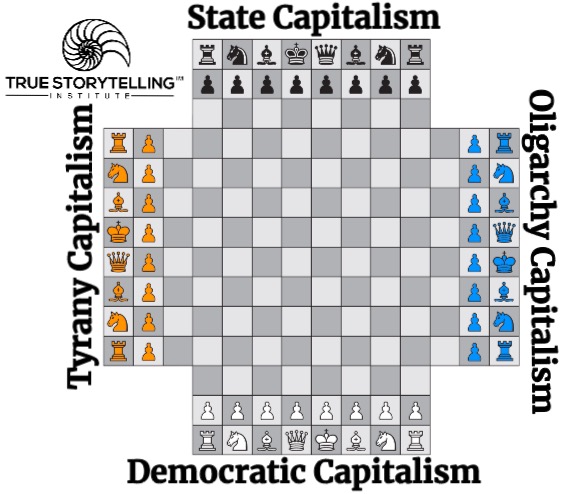 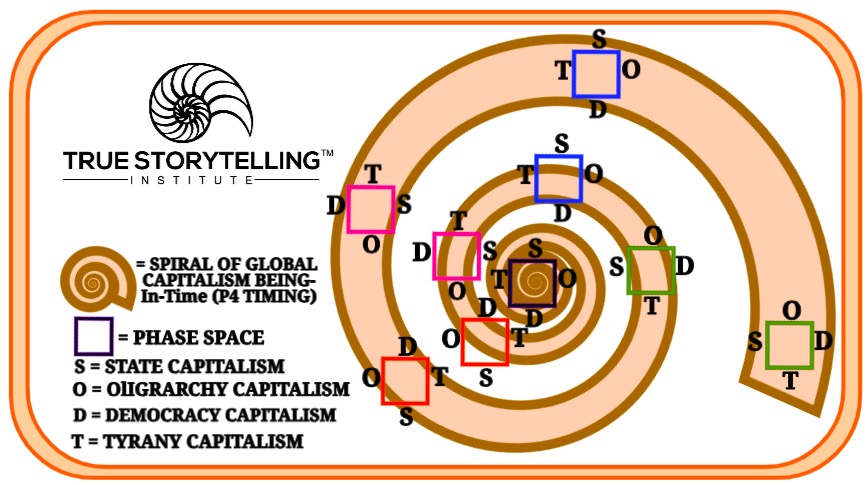 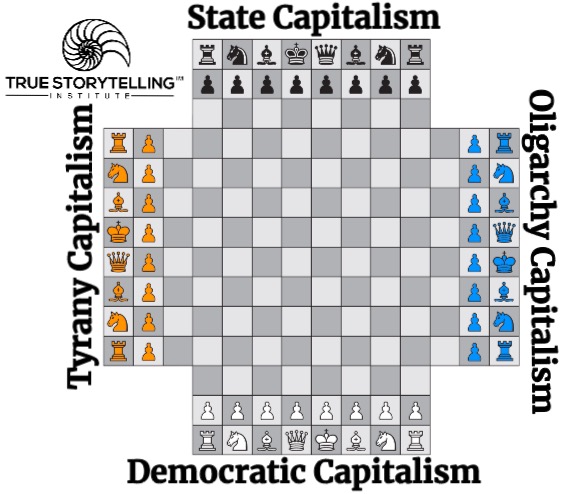 CYCLE of 4 Player Chess plotting & bets, is already a spiral because the pattern of the WHOLE is shifting
Turn by turn
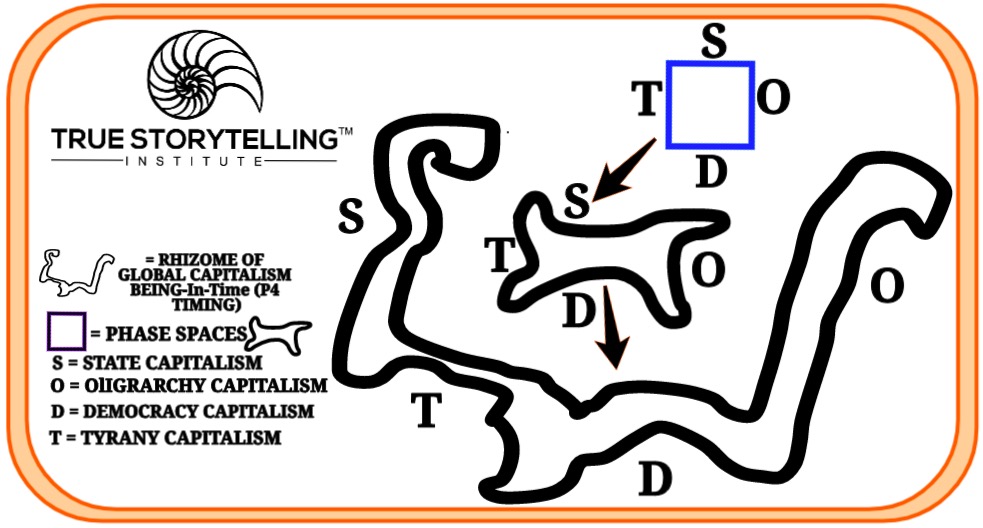 The spiraling game of plotting and bets on the future shifts again, into the Rhizome
Which is quite UNSTABLE SITUATION


POINT: Know which STORYTELLING GAME is being played, as you guide a WHOLE SYSTEM CHANGE, and some BETS ON THE FUTURE can get made that give Peace & Well-Being  cWholeness a chance to evolve
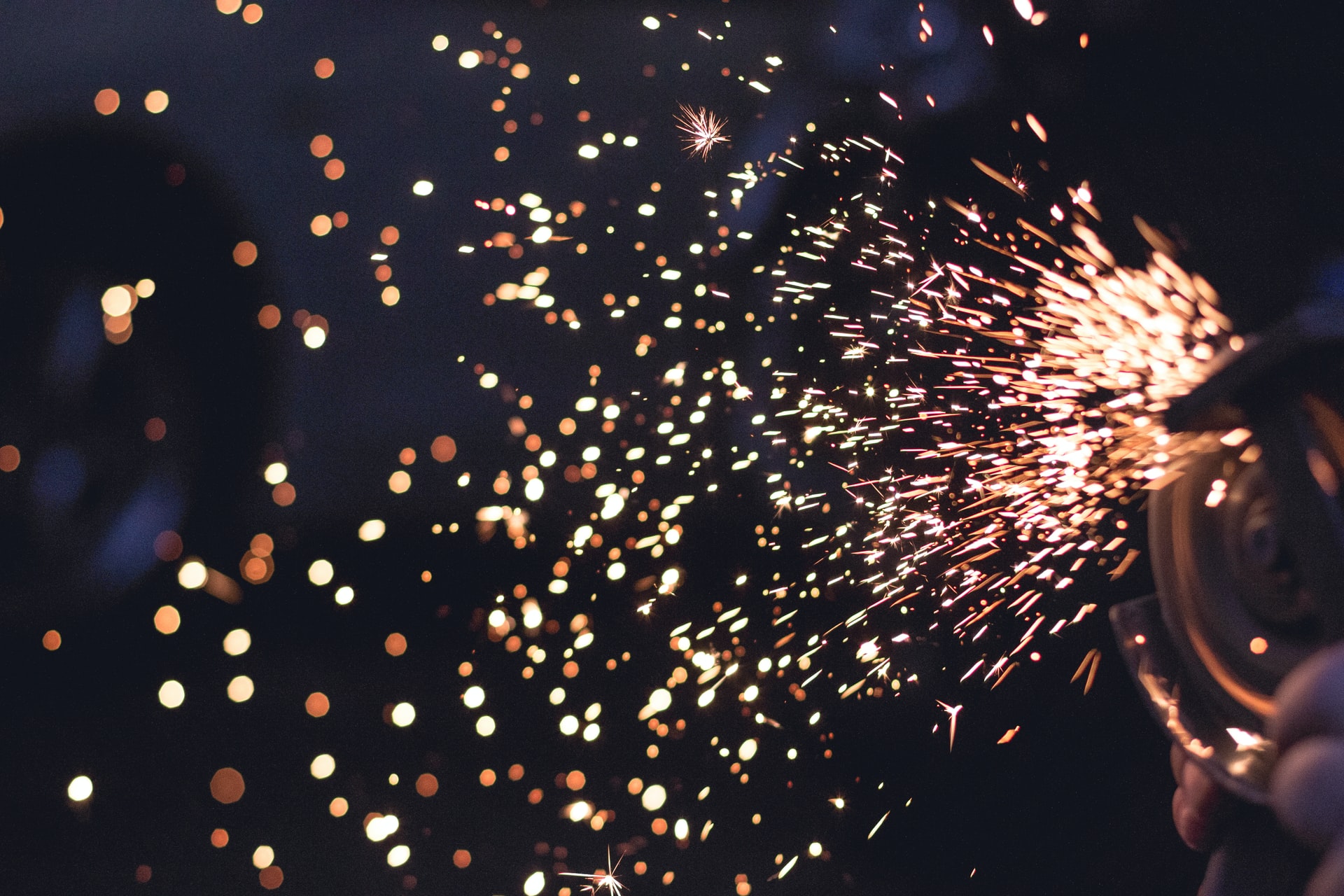 What is the beginning of the story? Are there any challenges and dreams that motivate the story?
Which event did change the story?
Who is involved? People, resources, nature
Which plot could create ownership? Does it light the glow?
How do we create a new story with a plot which breaks with the old one?
What is CLEAR direction to take for PLOT and BETS?
Questions
INTRO TO BREAKOUT ROOM - David
15 minutes total in 2 groups of 4 

2 min Lena explains/demonstrates questions (What is a linear plot, or a cycle of moves? 
What is a spiral plot? How is the world already a Rhizome of instability with no center?
2 min silent written prep for answers to questions below: 

BREAKOUT
2 min. per person; Total 10 minutes
   
QUESTION: When were you STUCK in a plot, and what kind is it (include BETS of stakeholders)?

How could you as a GUIDE reshape a linear plot or cycle-myth to a spiral understanding of plotting and betting?

Any extra time: Repeat 2-minute rounds until time is up.
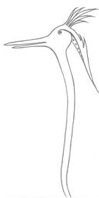 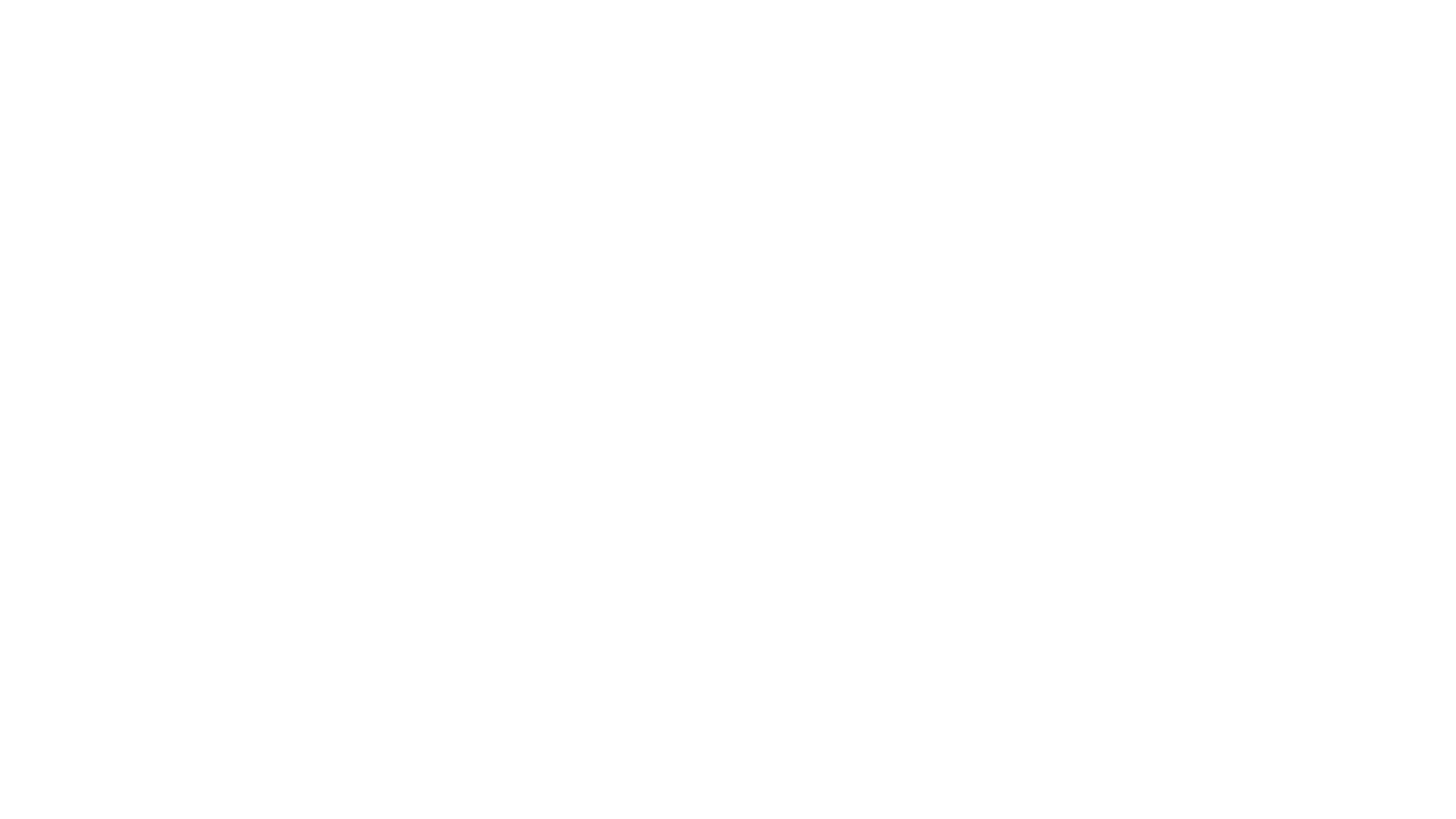 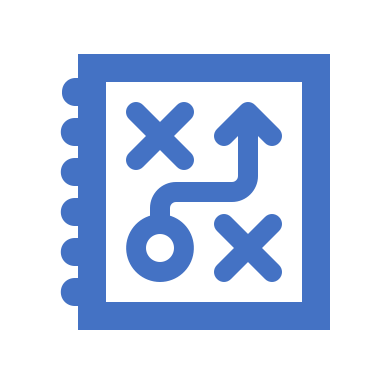 Debrief, Q&A: Jens 

How did we change our “stuck” linear and cyclical problem storylines 
into upsurging spirals of improvement? 
Into different places in our story network?


How can we be a guide to help change problem plots for our clients?
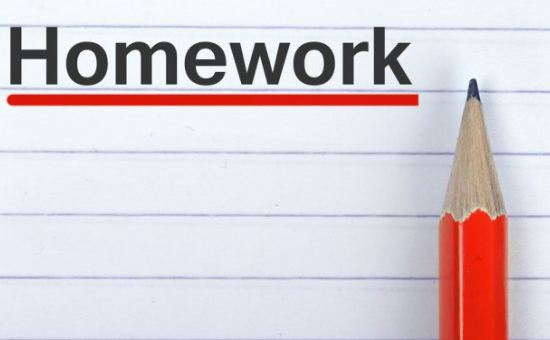 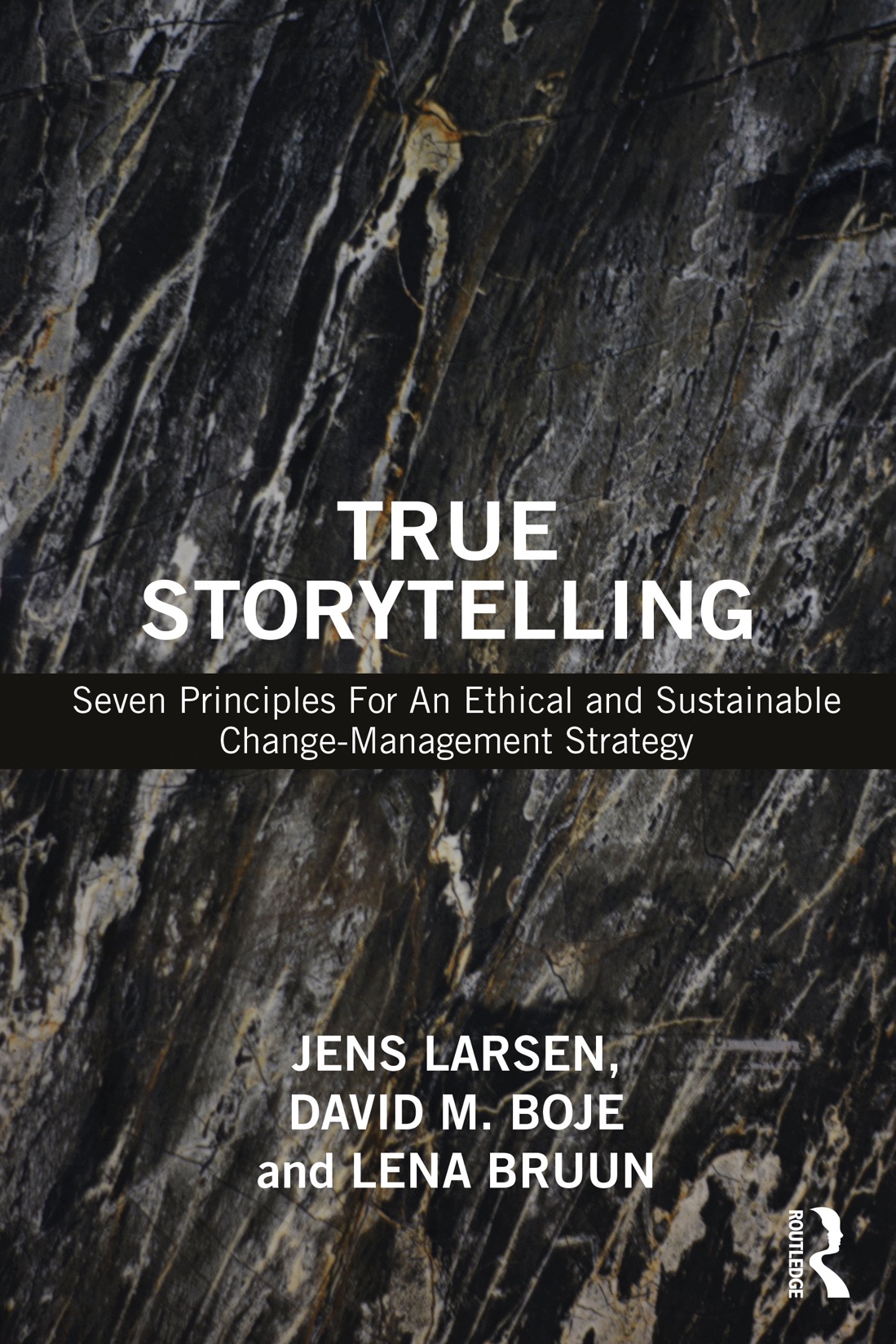 HOMEWORK due in Week 4:
Read the Boje Handout
Read Chapter 4, True Storytelling book, on 
          Principle 4: Timing and the BEING process
Reflect: What did you learn as a Trainee?
     What did you learn as a Trainer?
     What questions do you have now?
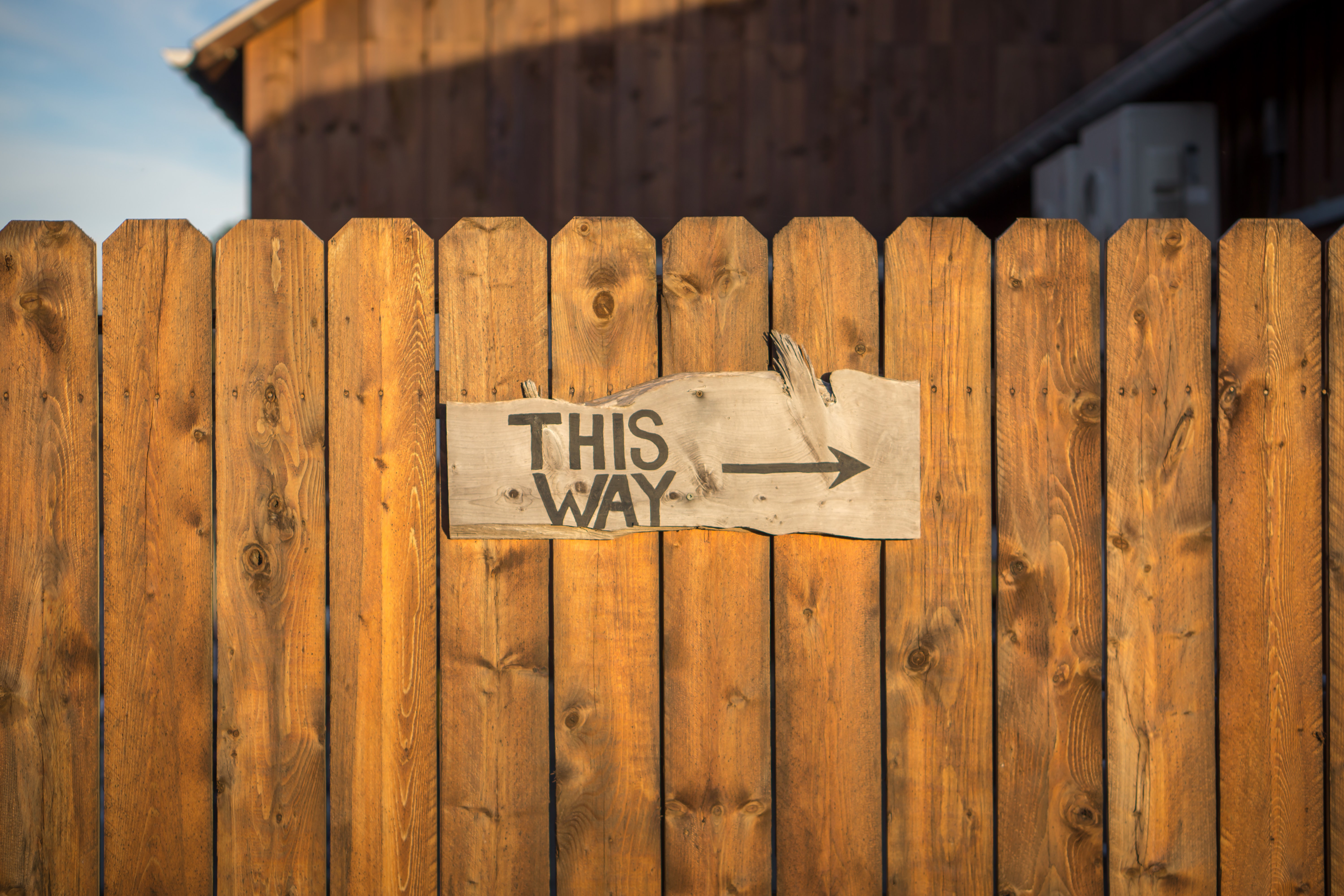 HOMEWORK
CLICK here to download slides from today

CLICK here to download the handout study for your Homework
More Information at:
https://true-storytelling.com
https://truestorytelling.blog 


REMEMBER--PERSONAL COACHING 
	available to YOU from US:
TSI will reach out to you to set appointments.
TSI Trainer Program Coaching Sessions include 
2 one-hour sessions. 

Coach           Trainer 
David            Karin 
Grace Ann   Anne-Marie 
Jens              Ken and Duncan 
Lena             Ben and Jim
True Storytelling Institute
POST-SESSION 
“COFFEE in the LOBBY”
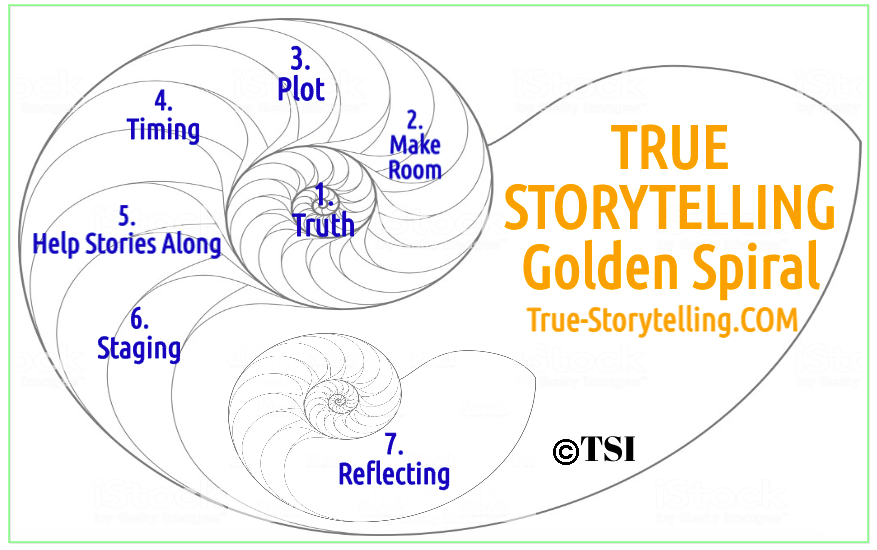 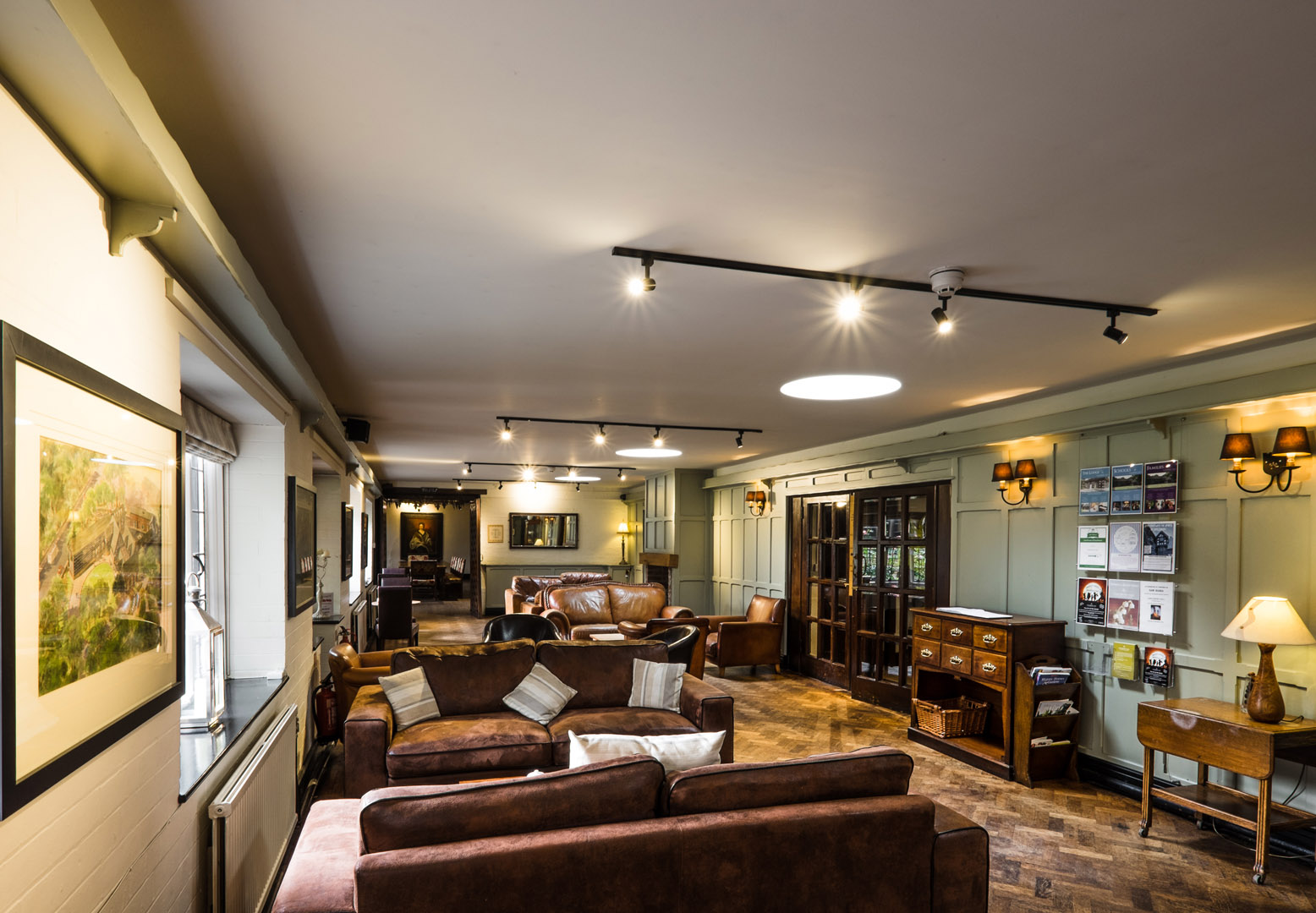 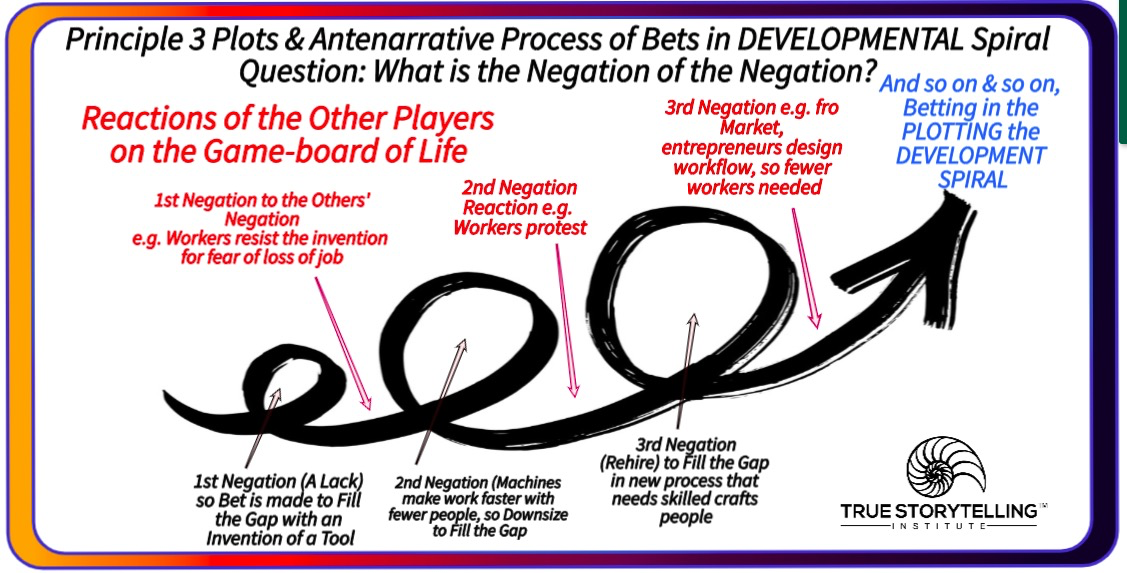 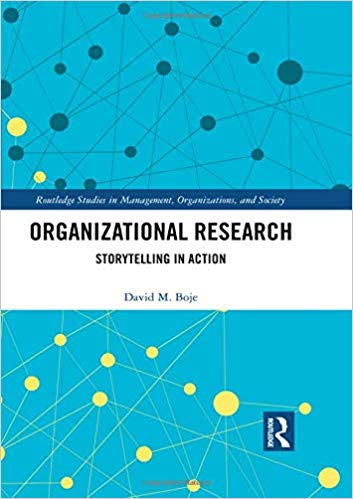 2019
Antenarrative Books:
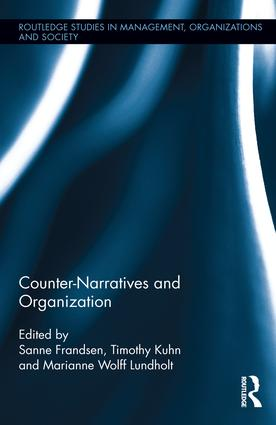 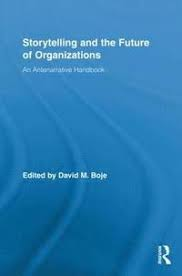 2016
2011
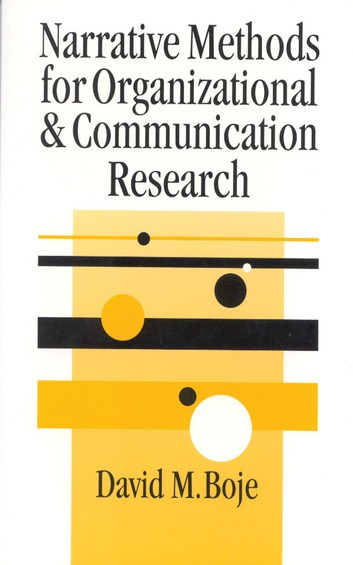 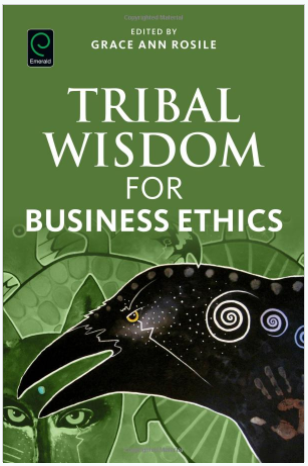 2001
SCHEDULE for Session 3 (Grace Ann)


8:45-9:00 Pre-session ”coffee”
9-9:05 Welcome; Check-in; and Agenda for the session JENS
9:05-9:10 Groundrules; word/phrase of homework to be used later JENS
9:10-9:25 Nuts&Bolts; chat for feedback. GA

9:25-9:35 Lena: Principle 3 Plots LENA
9:35-9:50 David: Principle 3 Process- BETS on the Future
9:50-9:55 Lena/Jens examples and lead-in to breakout
9:55-10:10. Breakout—LENA
10:10-10:20  Debrief – LENA and ALL
10:20- 10:25 Homework- transition to next concept: JENS
10:25-10:30 Q&A   JENS and ALL
10:30-10:45 POST-session informal discussion
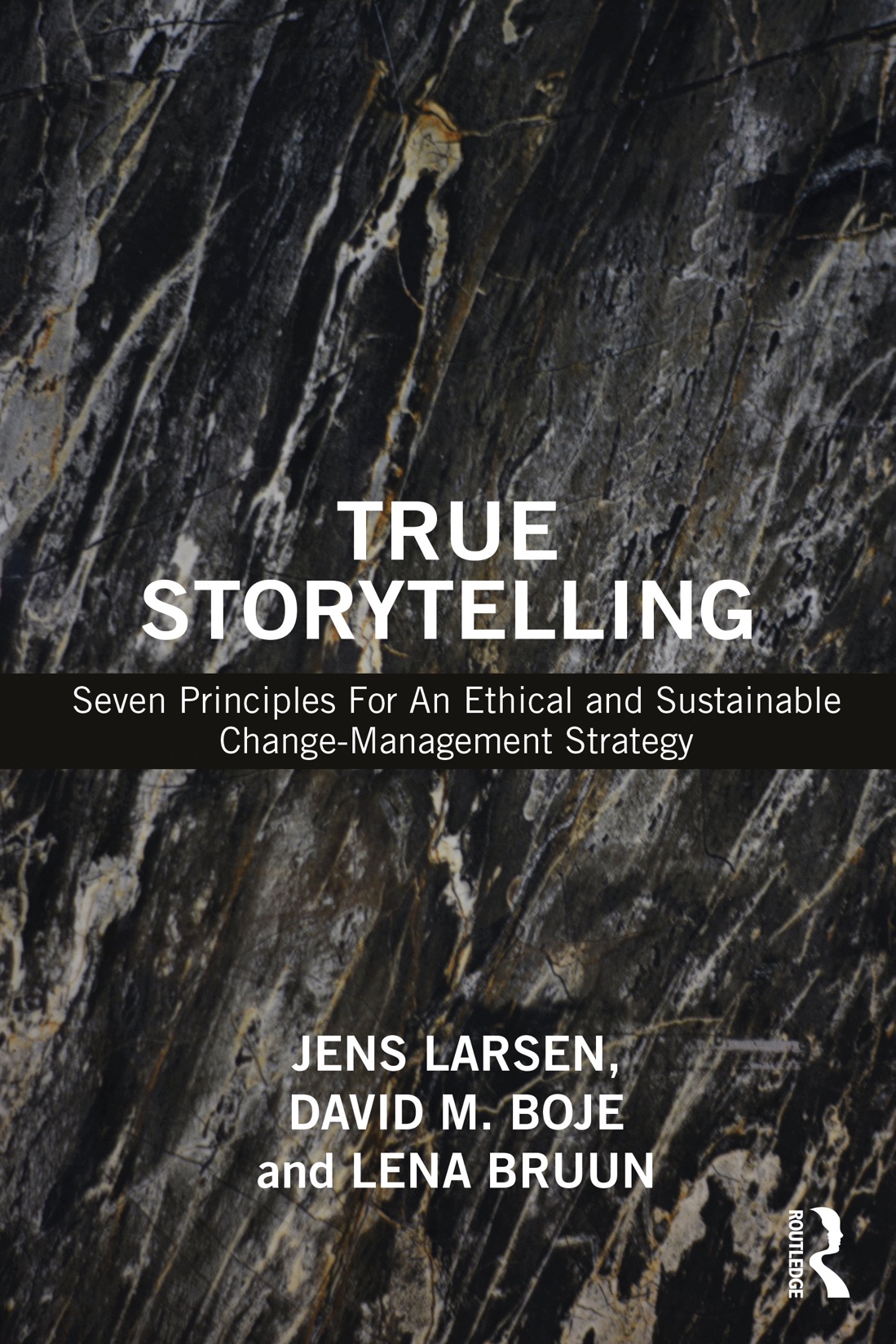 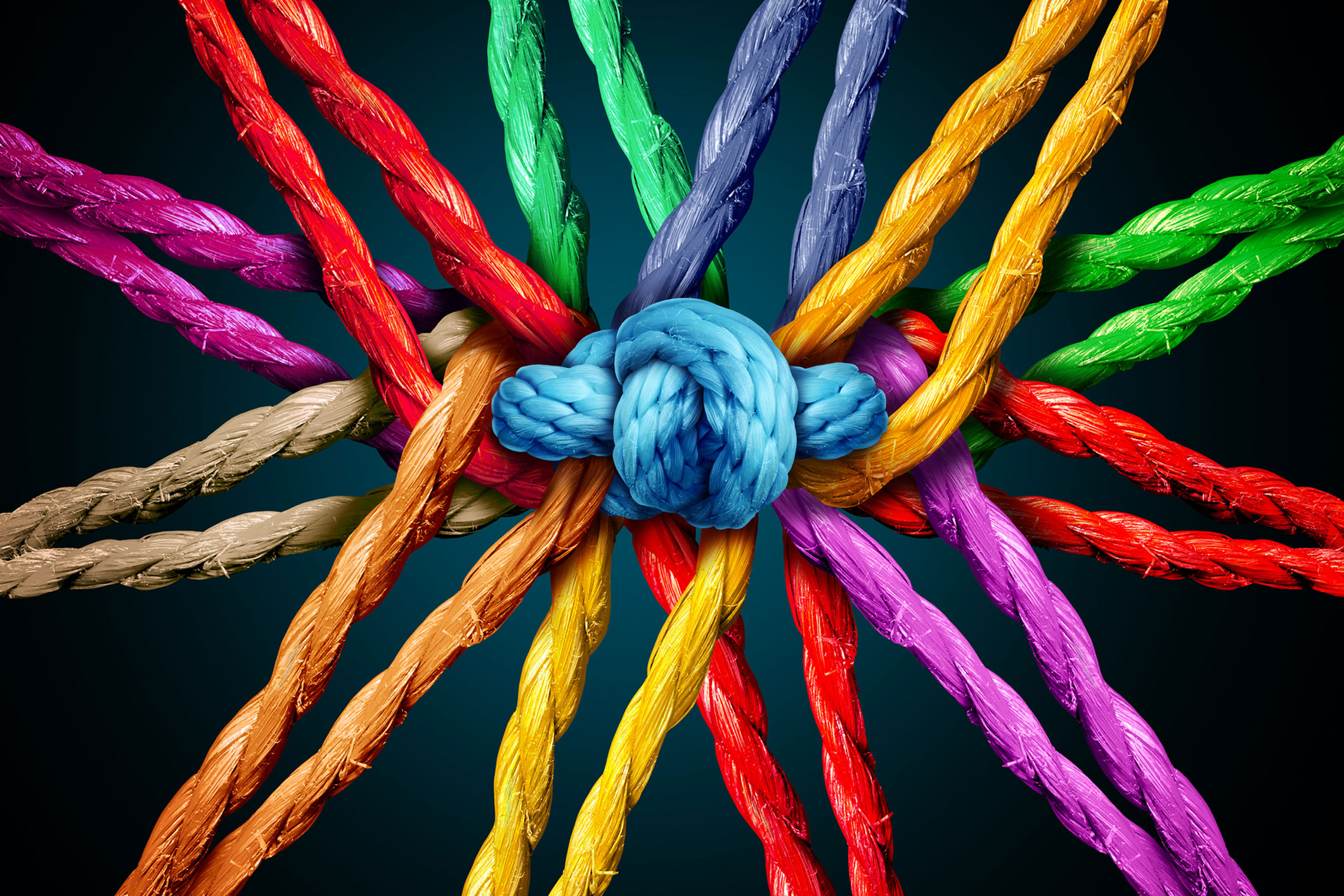 24